TIẾNG VIỆT 2
Tuần 14
Tập 1
Bài đọc 1: Con chả biết được đâu
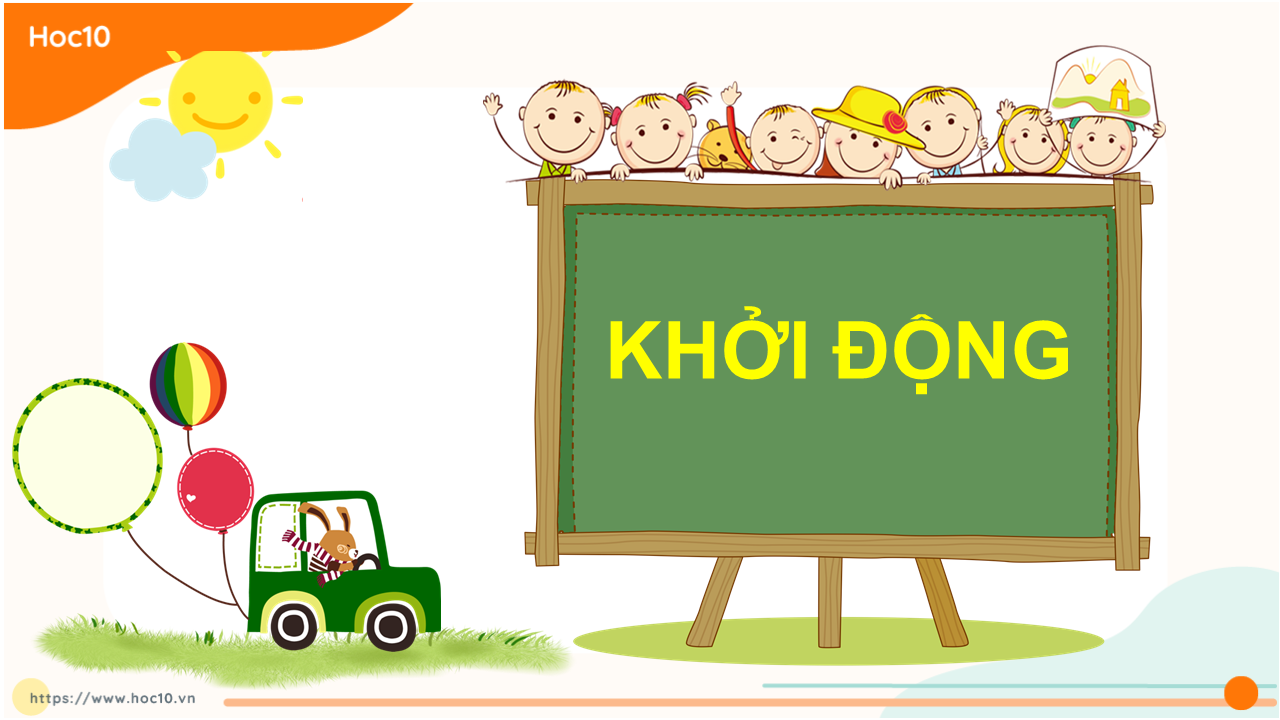 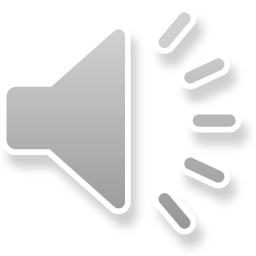 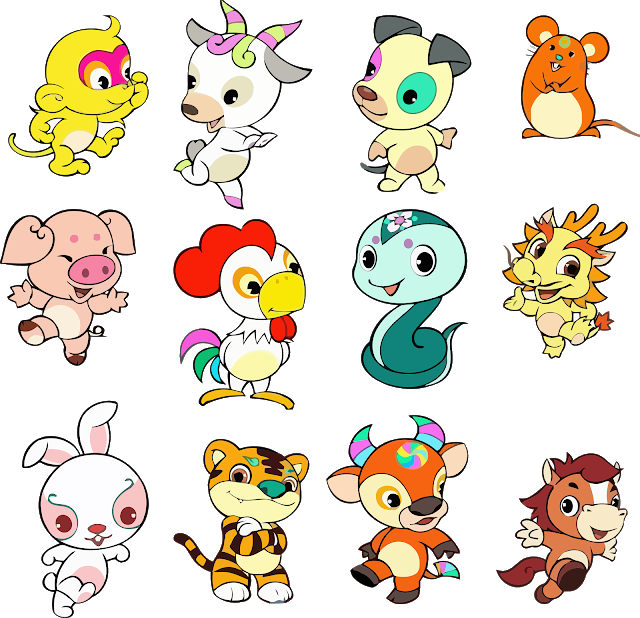 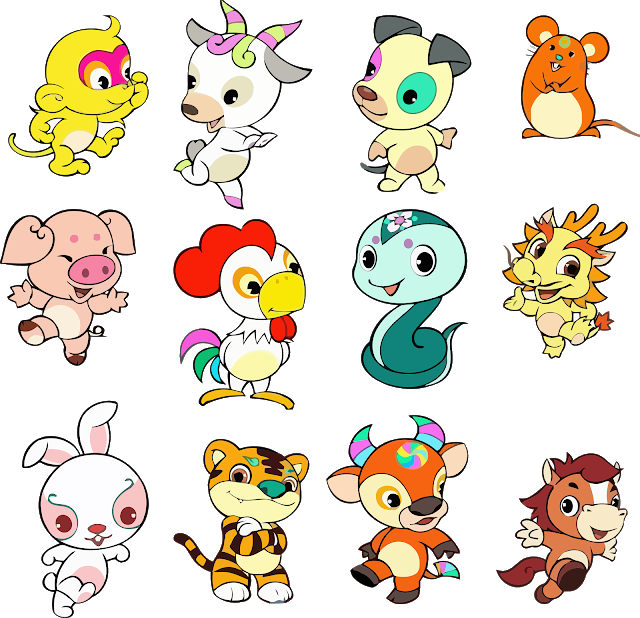 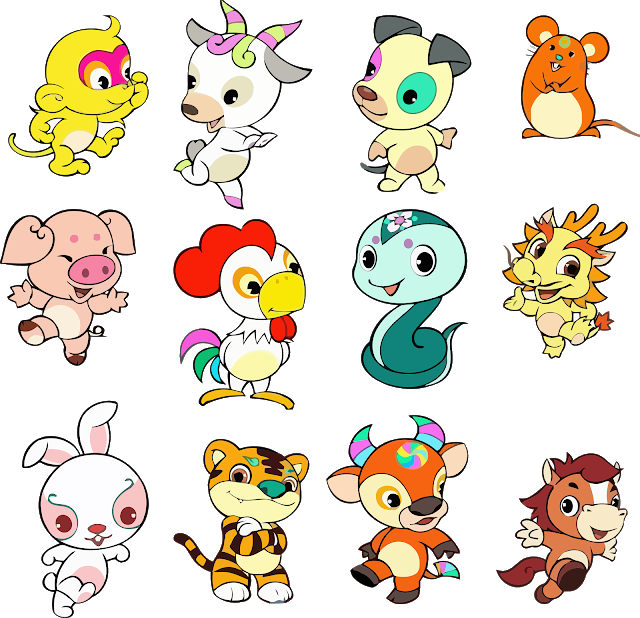 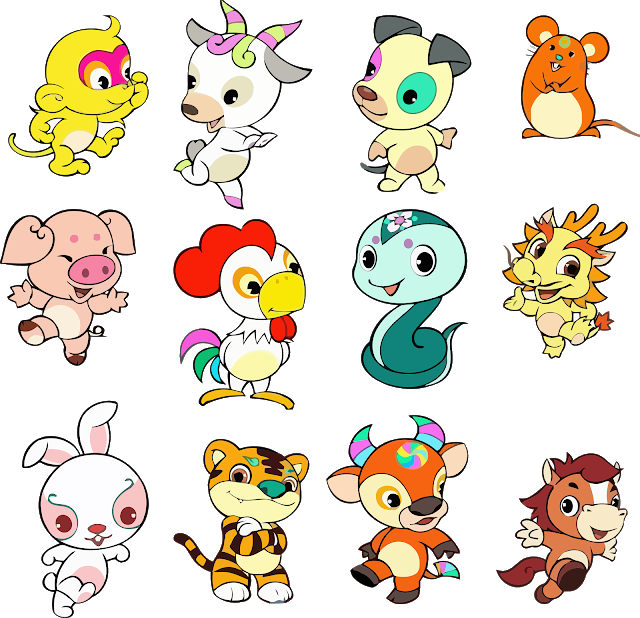 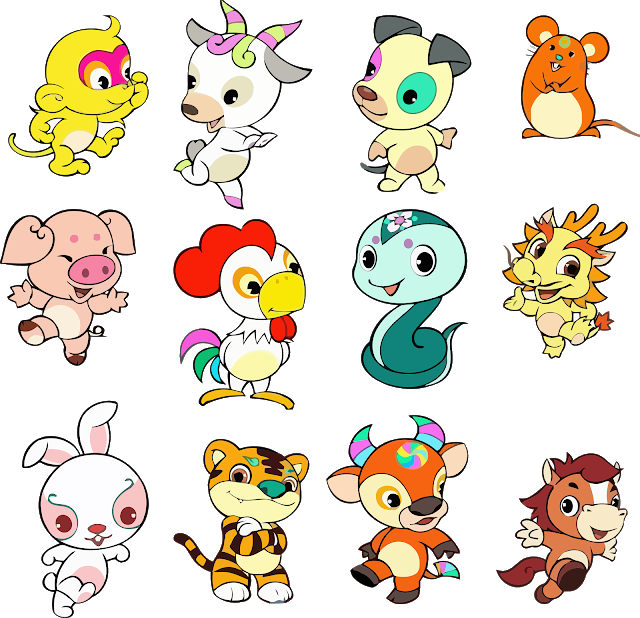 12 
Con
giáp
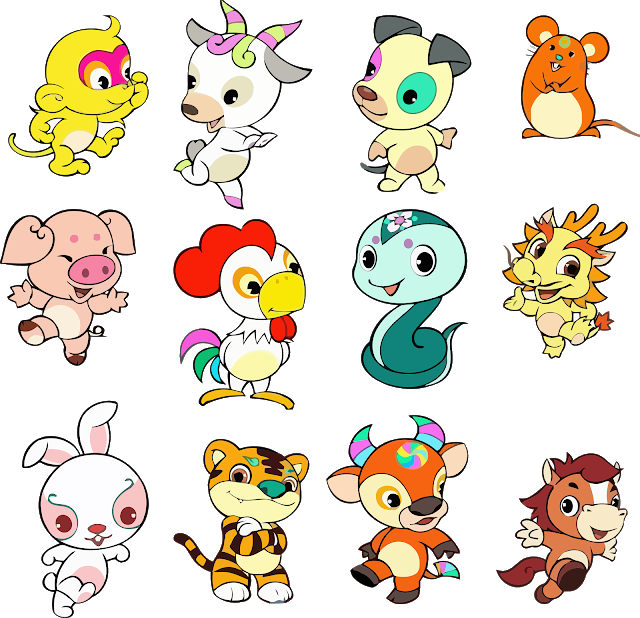 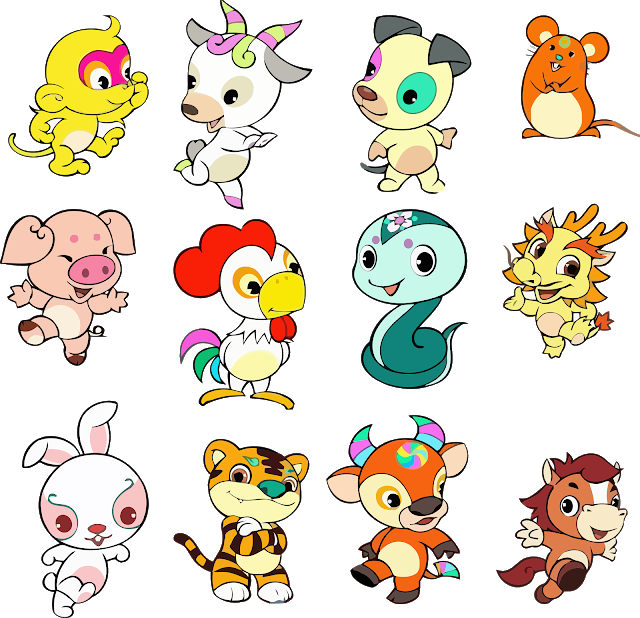 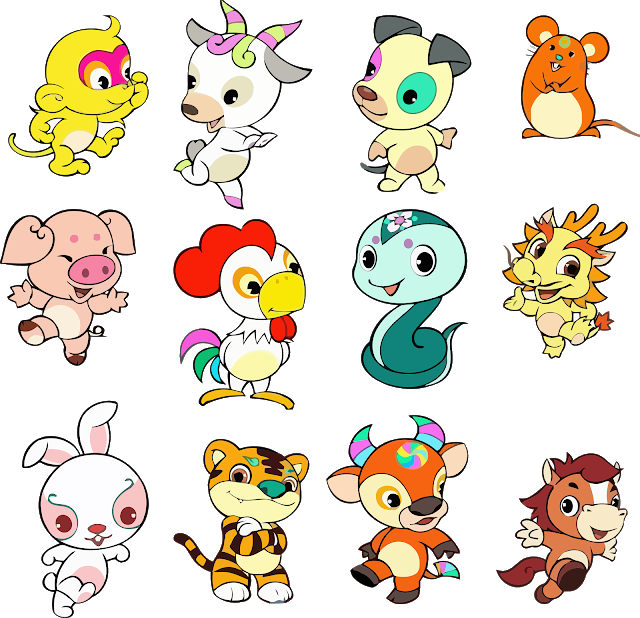 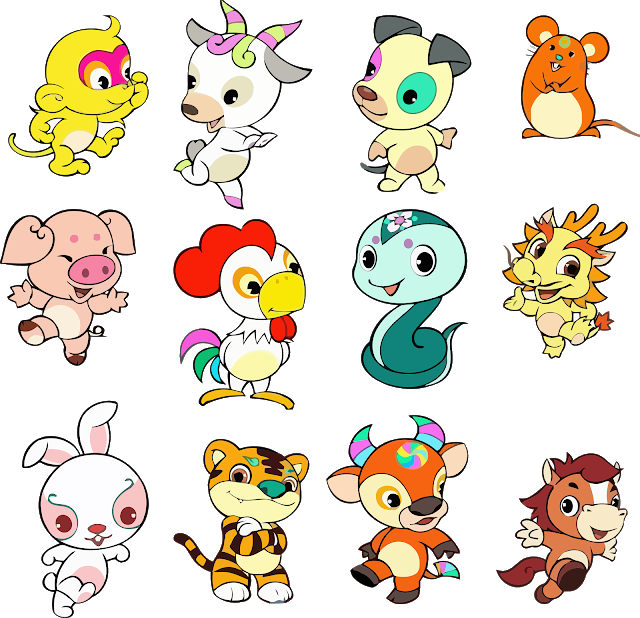 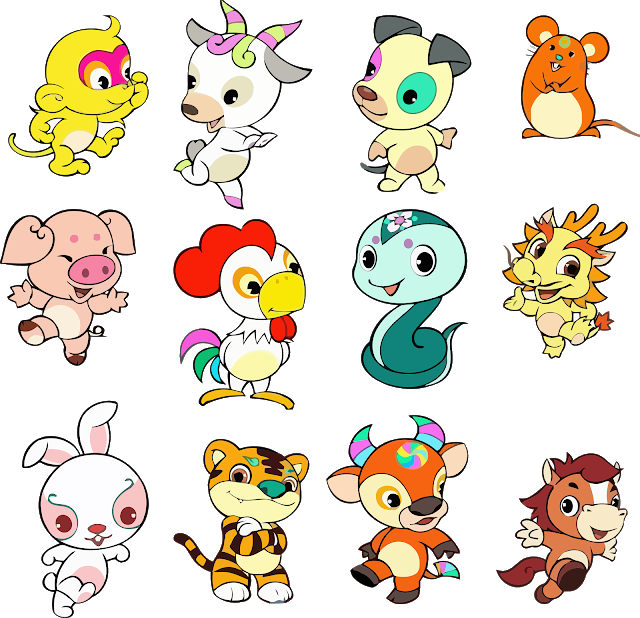 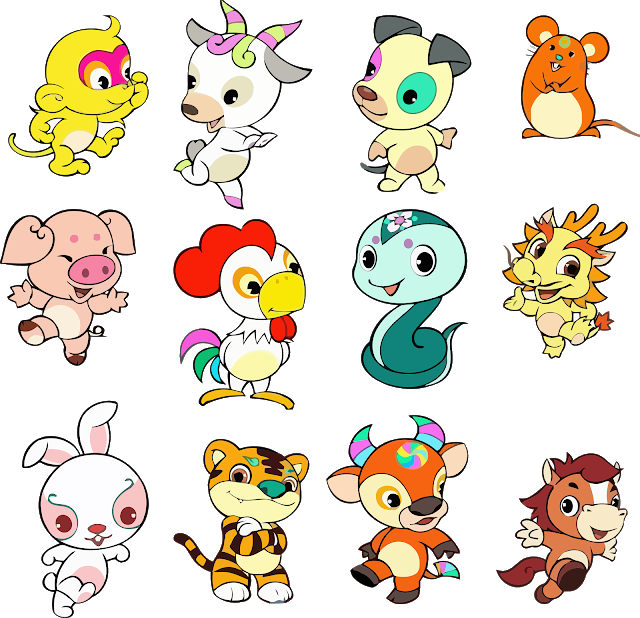 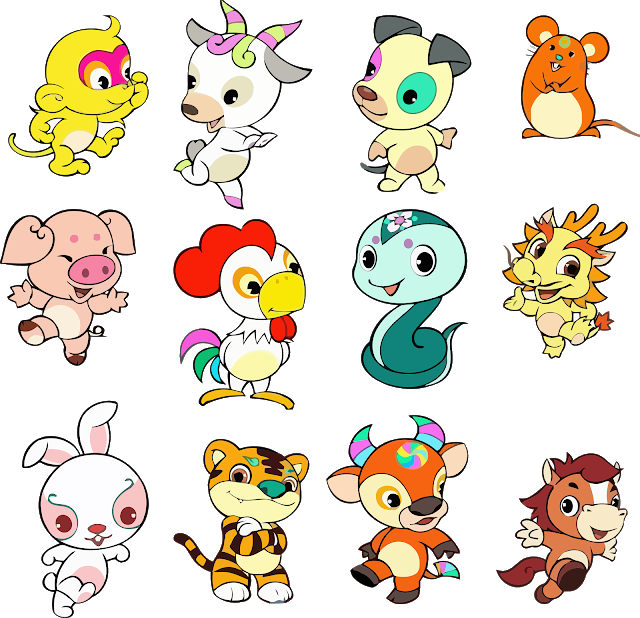 Có 4 bạn ham chơi, đã quên mất đường về.
   Hãy chỉ đường cho các bạn đó về  nhà, bằng cách trả lời đúng các câu hỏi sau đây nhé!
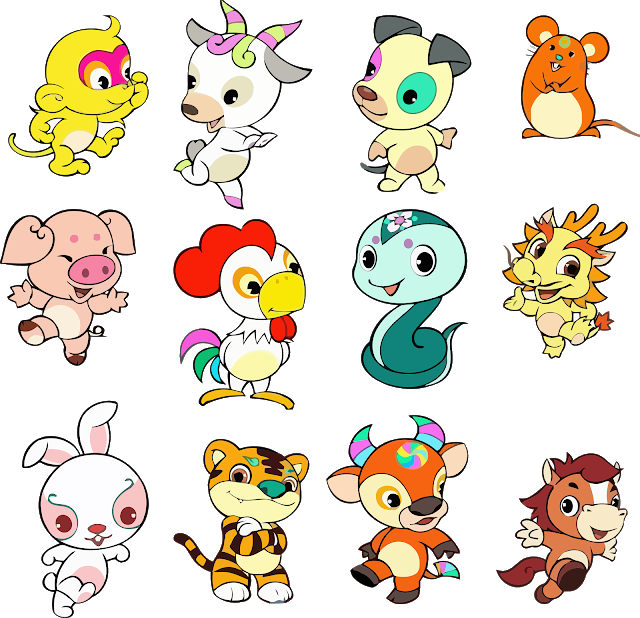 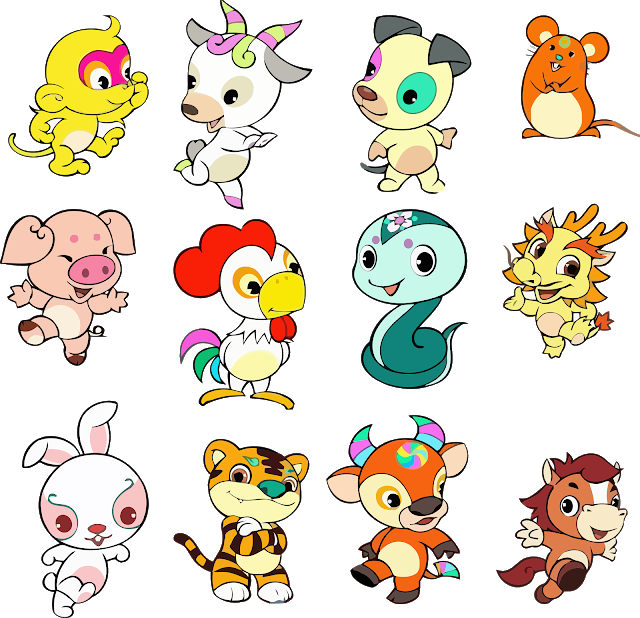 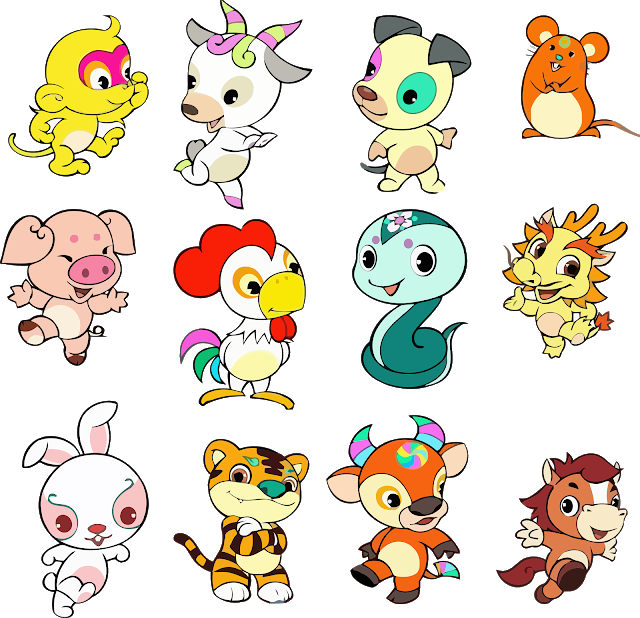 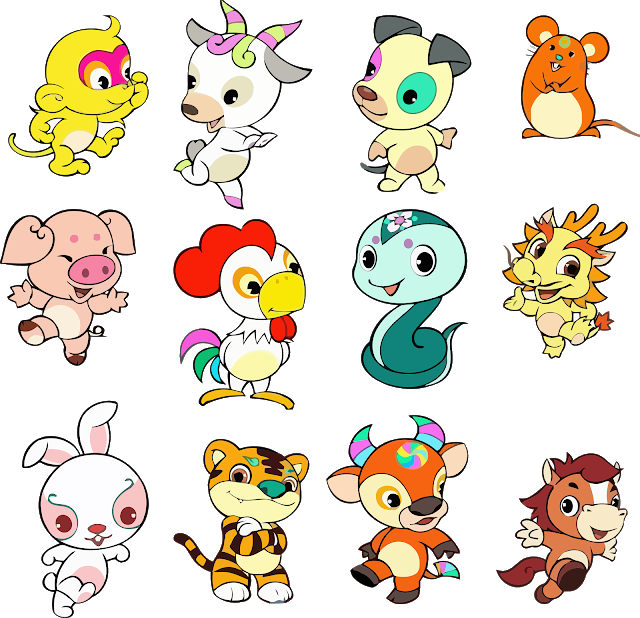 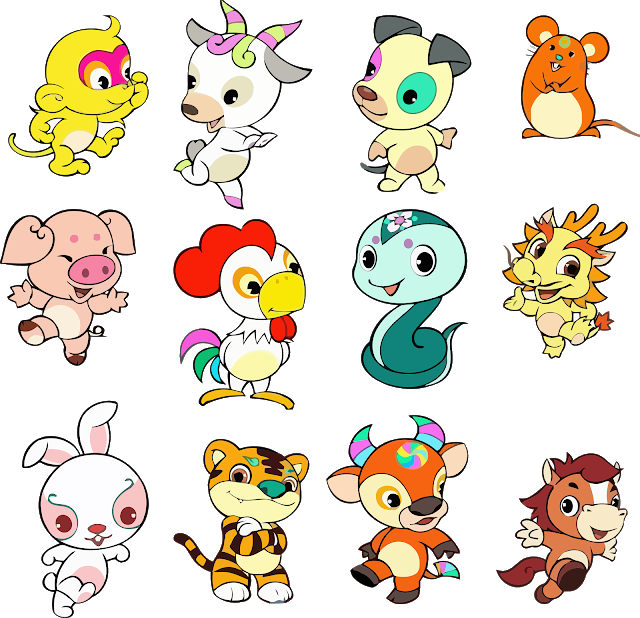 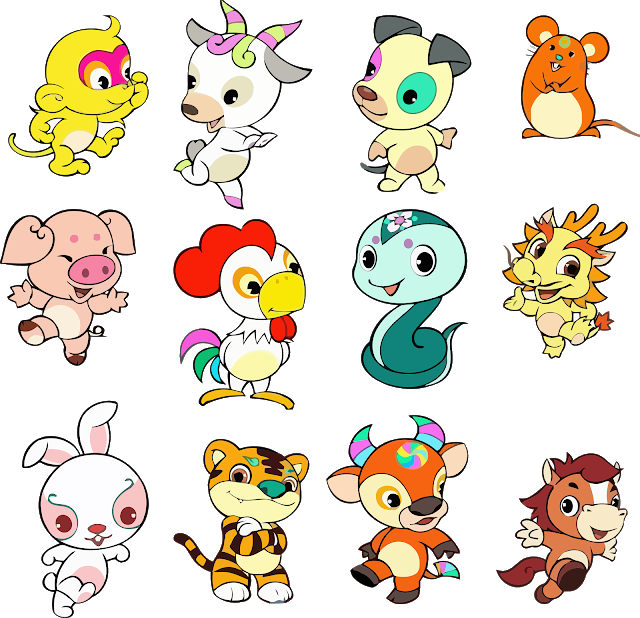 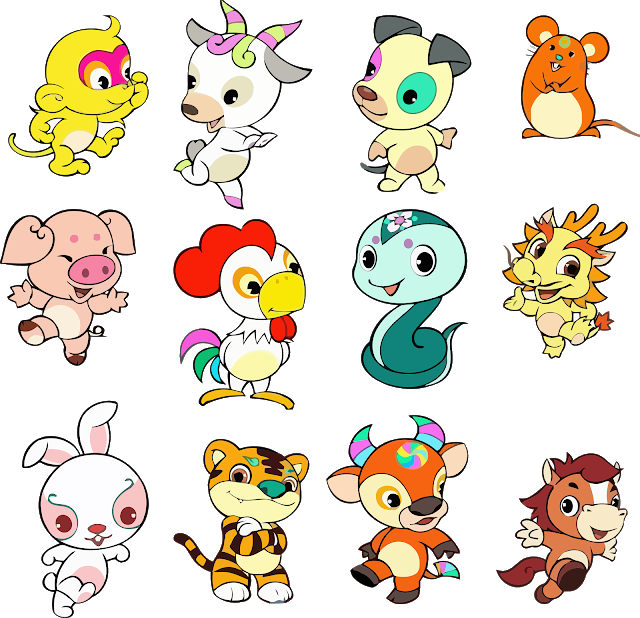 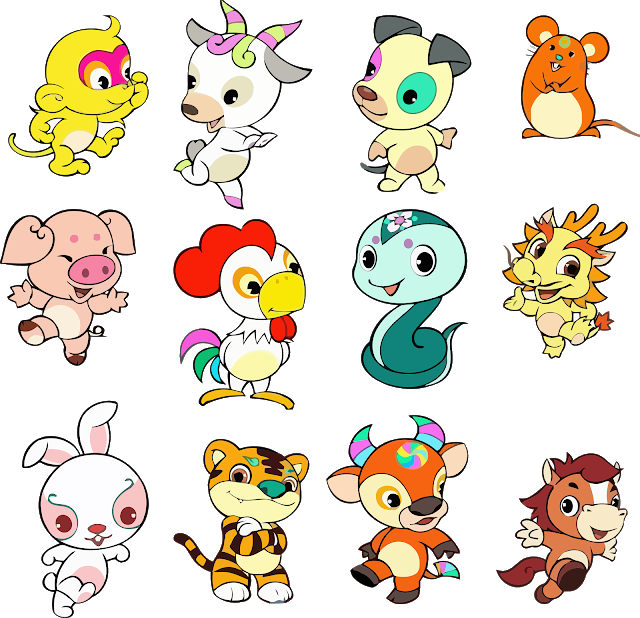 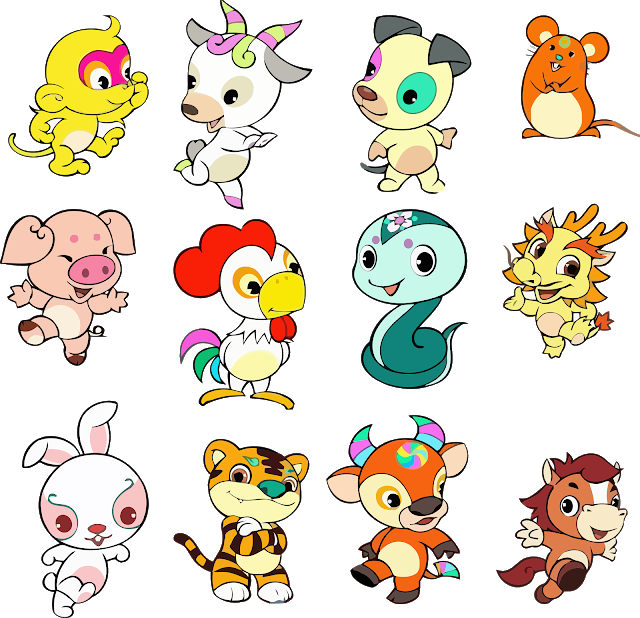 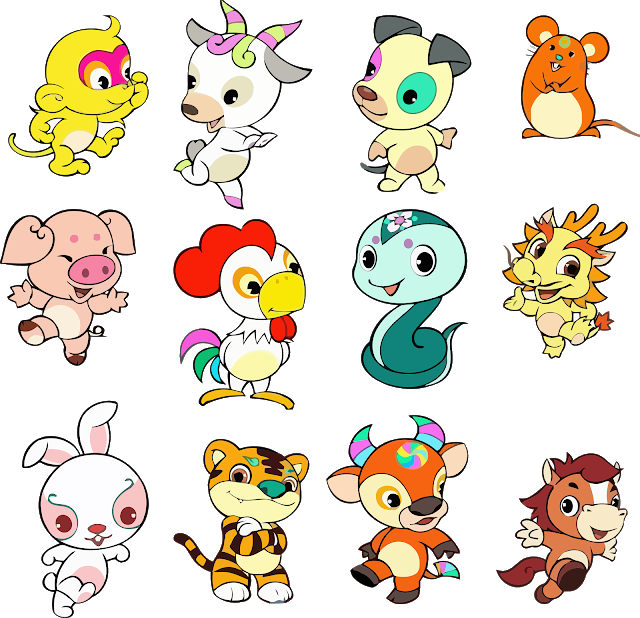 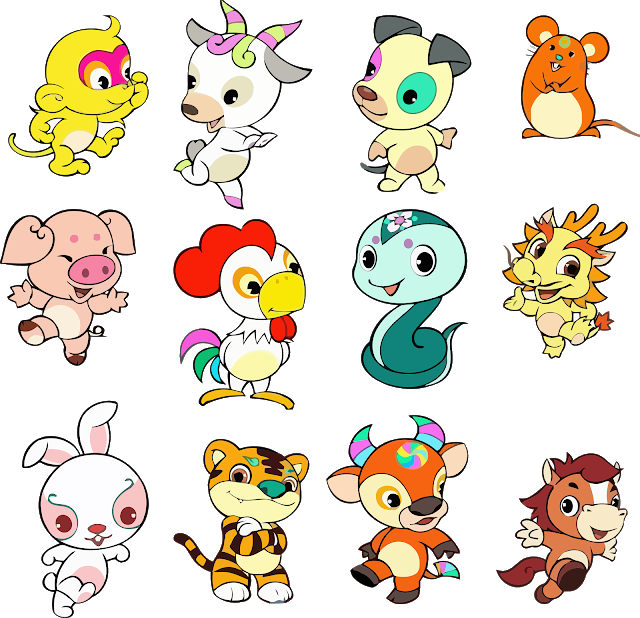 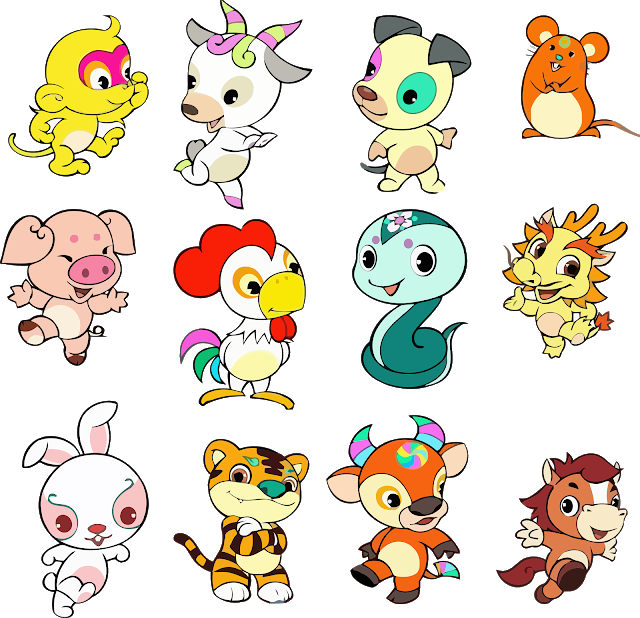 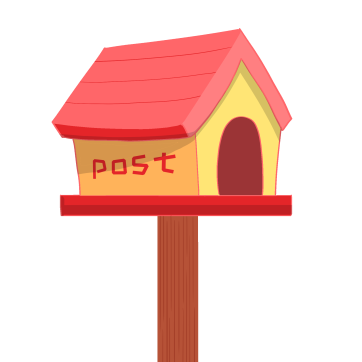 [Speaker Notes: Bấm vào thùng thư bên phải màn hình để đi vào bài học]
Trong bài‘‘Vầng trăng của ngoại’’. Nghỉ hè, ba má cho chị em My về quê ở với ai?
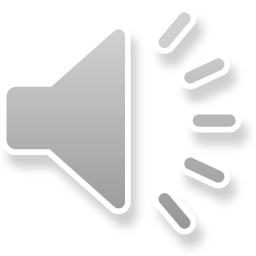 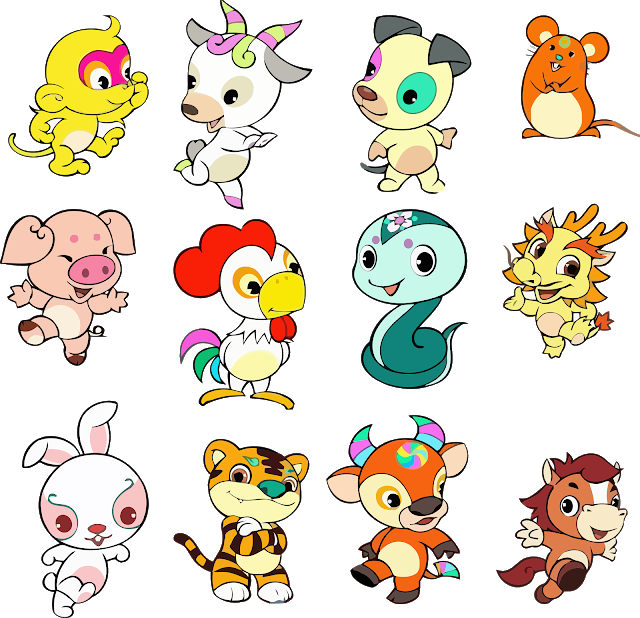 [Speaker Notes: Bấm vào con rồng để quay về trang chủ]
Hằng ngày, ba ông cháu làm gì?
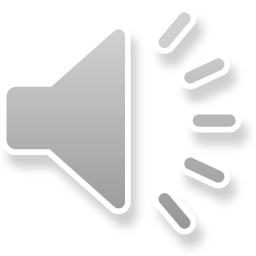 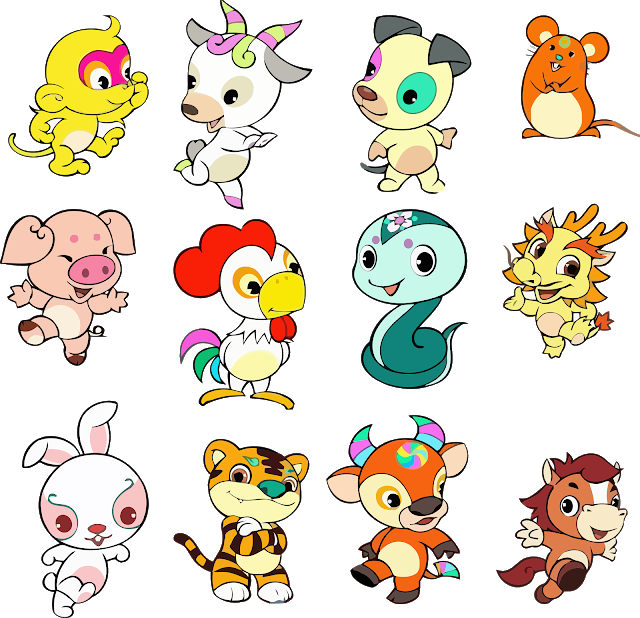 [Speaker Notes: Bấm vào con chó để quay về trang chủ]
Quầng sáng My nhìn thấy khi tỉnh giấc là gì? Chọn ý đúng
A. Vầng trăng lọt vào nhà.
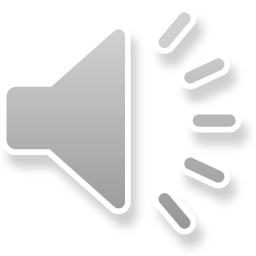 B. Ánh trăng chiếu vào nhà.
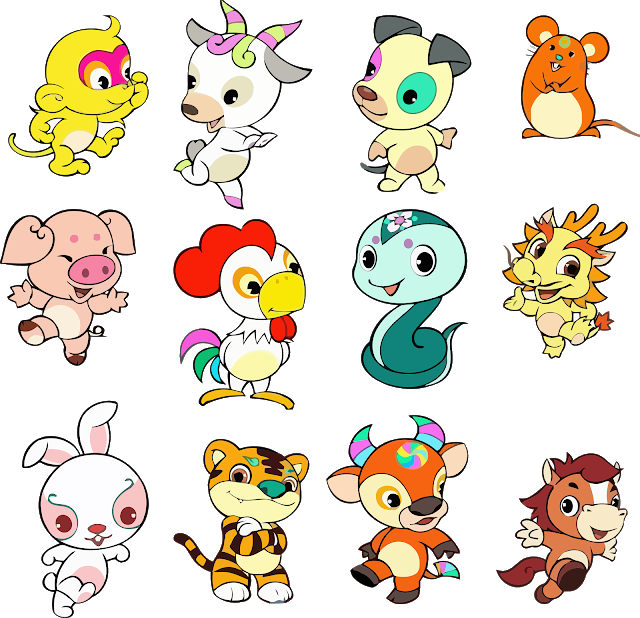 D. Ánh sáng của cây nến trên bàn.
C. Ánh sáng từ chiếc đèn bàn của ông.
[Speaker Notes: Bấm vào con trâu để quay về trang chủ]
Điền dấu phù hợp vào ô trống: 
Dấu chấm hay dấu chấm hỏi?
Trung mới vào lớp 1 nên chưa biết viết 
Chọn ý đúng nhất:
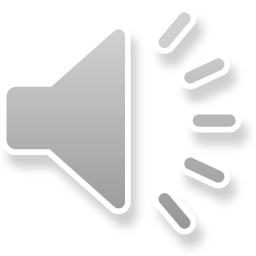 B. Dấu chấm
A. Dấu chấm hỏi
D. Dấu phẩy
C. Dấu chấm than
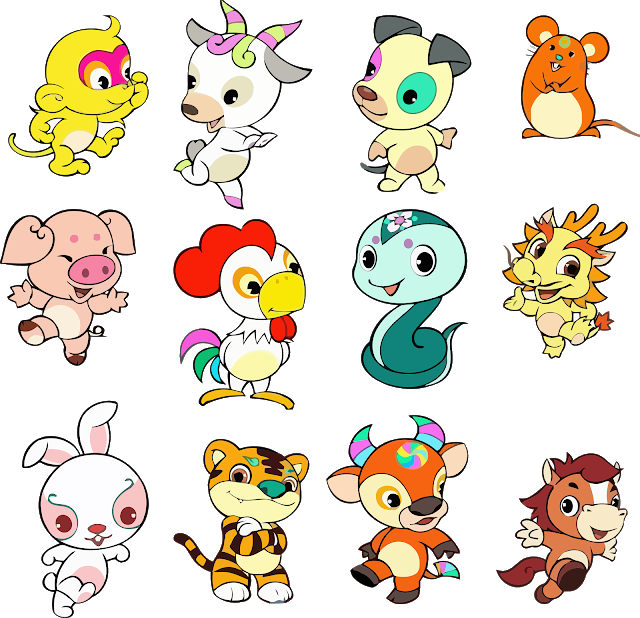 [Speaker Notes: Bấm vào con gà để quay về trang chủ]
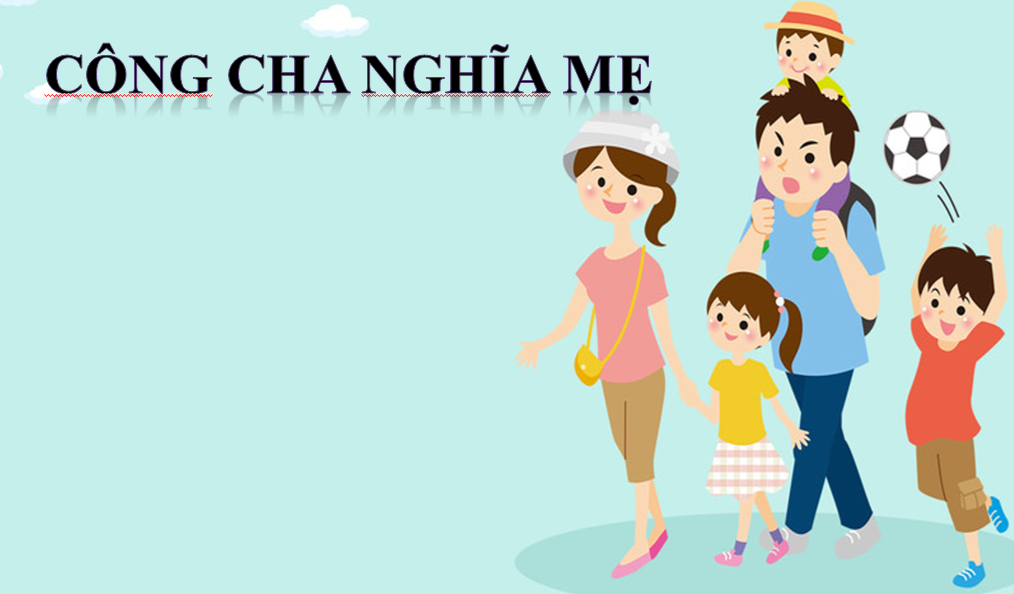 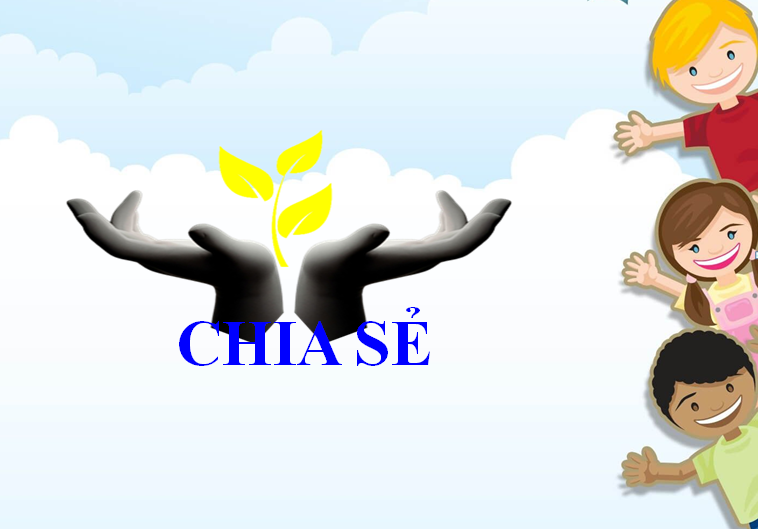 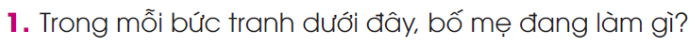 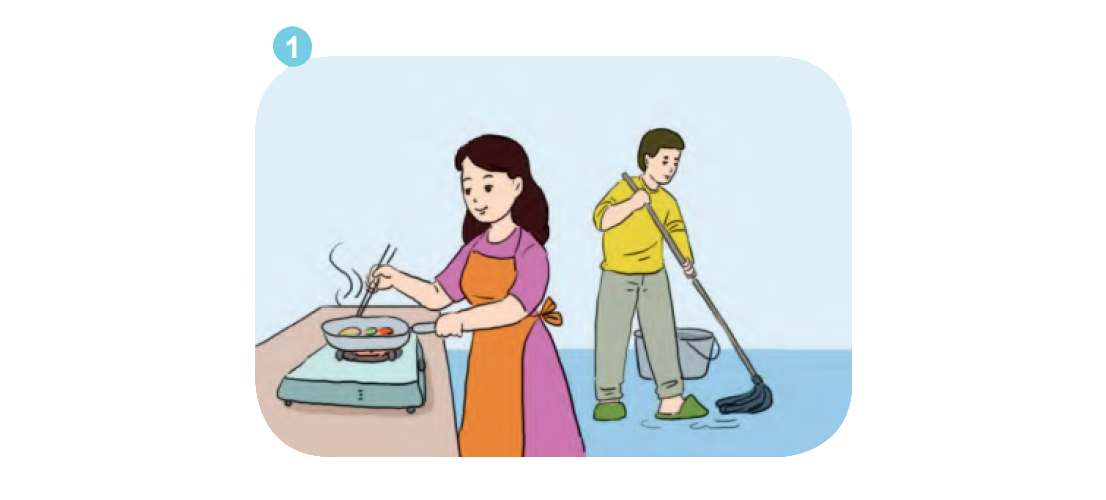 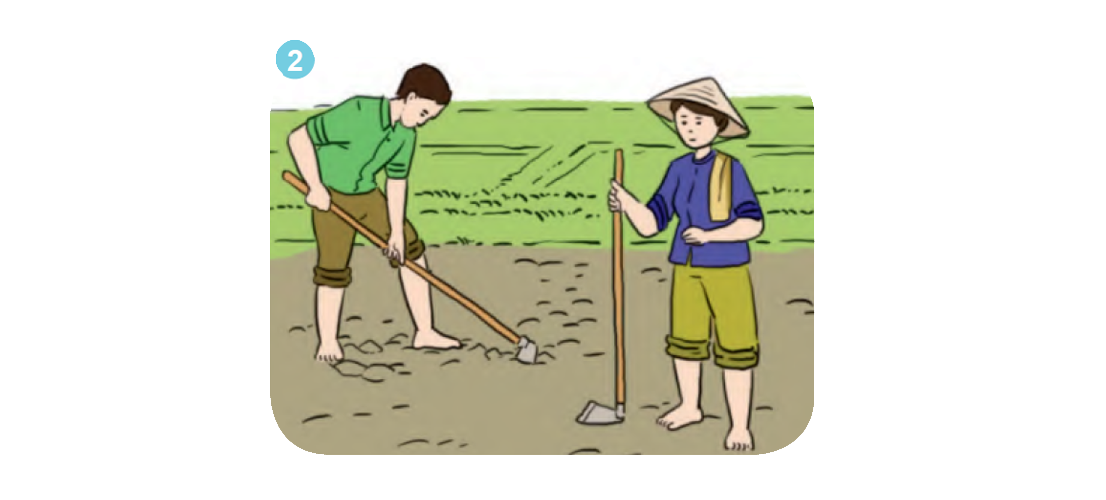 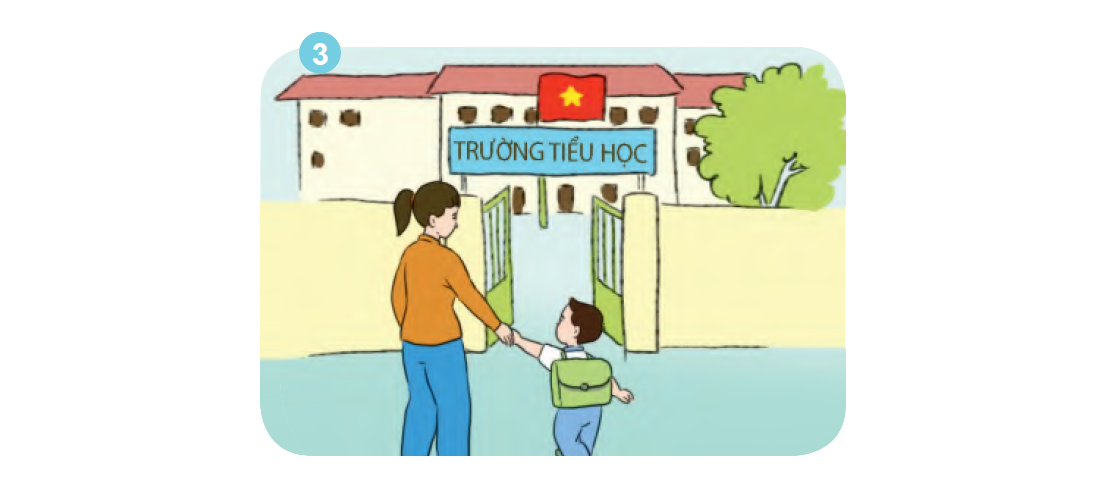 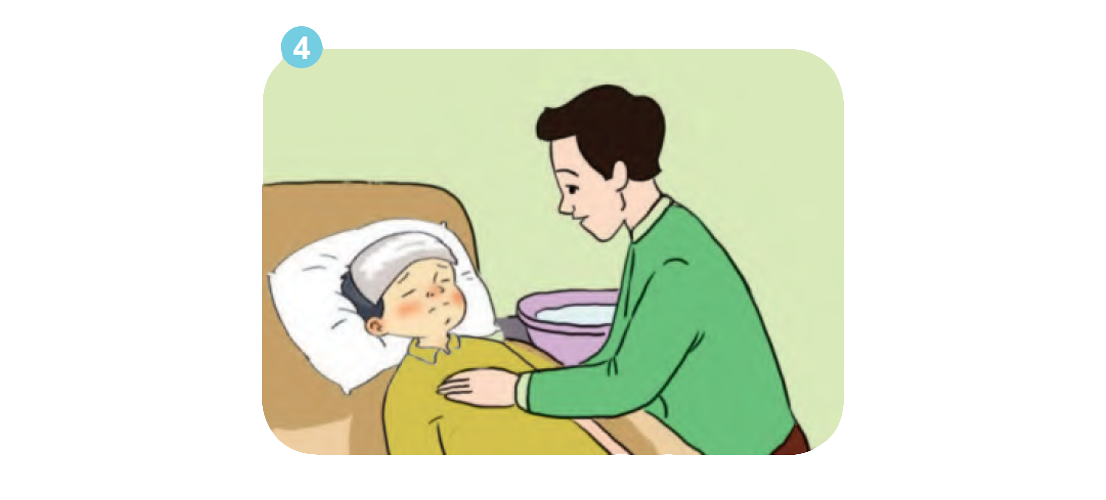 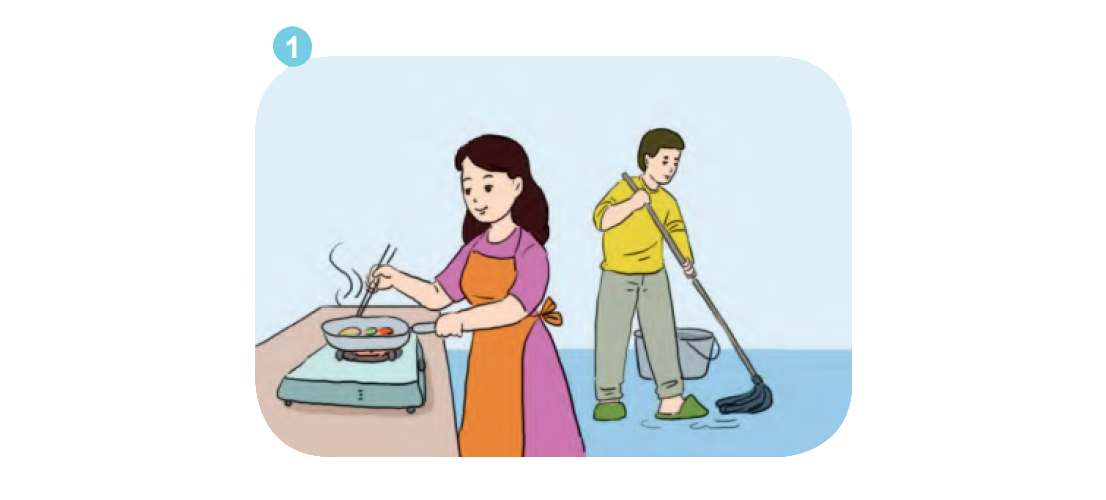 Tranh 1: Mẹ nấu ăn, bố lau nhà.
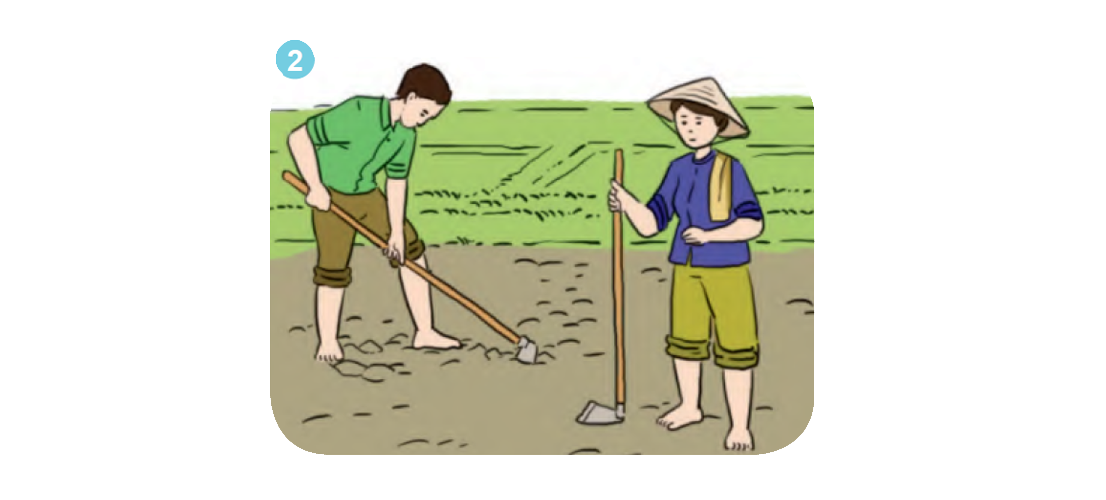 Tranh 2: 
Bố, mẹ đang cuốc đất.
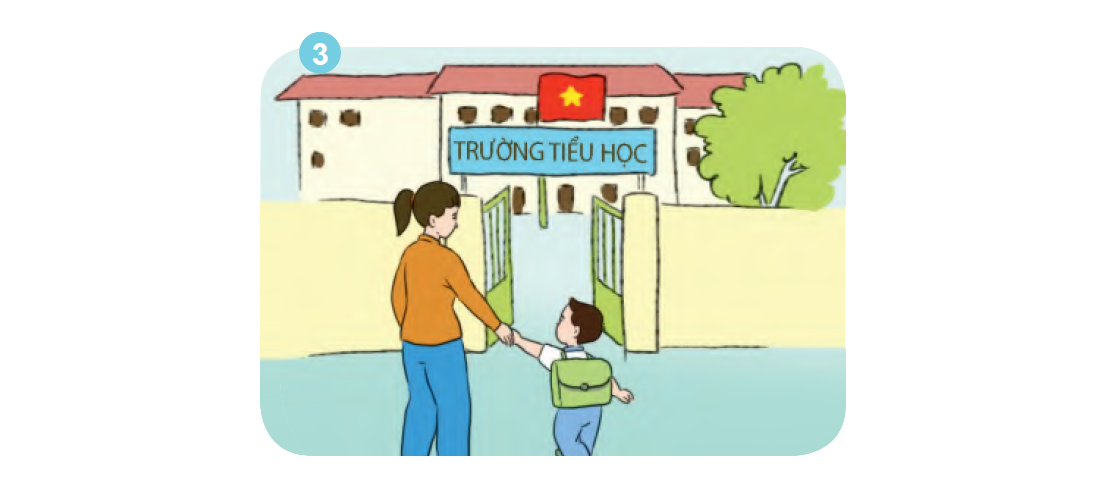 Tranh 3:
Mẹ dắt tay con trai đến trường học
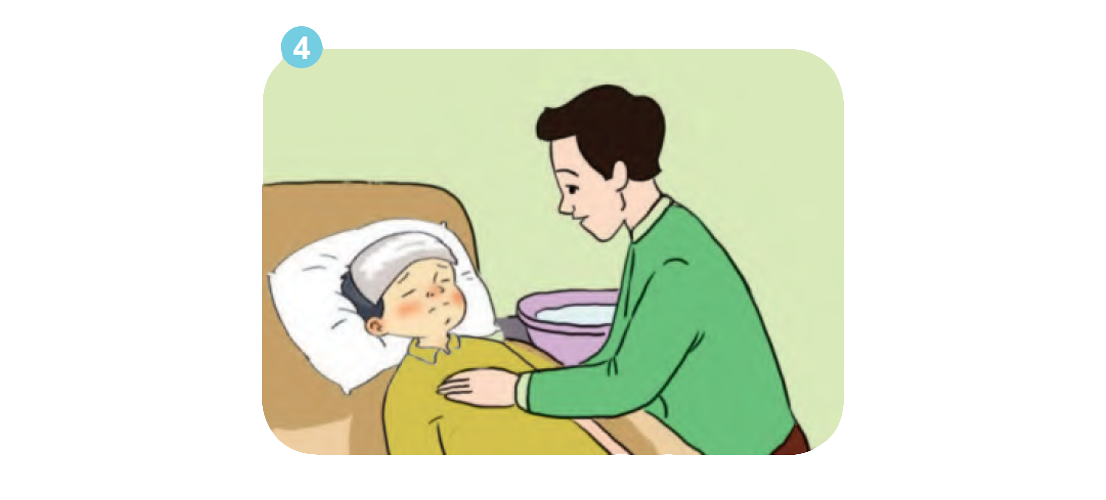 Tranh 4Bố đang chăm sóc con ốm
2. Sử dụng tranh, ảnh em mang đến lớp, giới thiệu về bố (mẹ) của em.
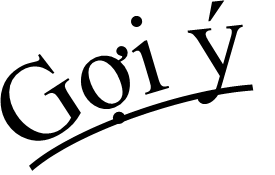 - Bố (mẹ) em bao nhiêu tuổi, làm nghề gì?
- Bố (mẹ)yêu quý em như thế nào?
Bài đọc 1: Con chả biết được đâu(Trích)
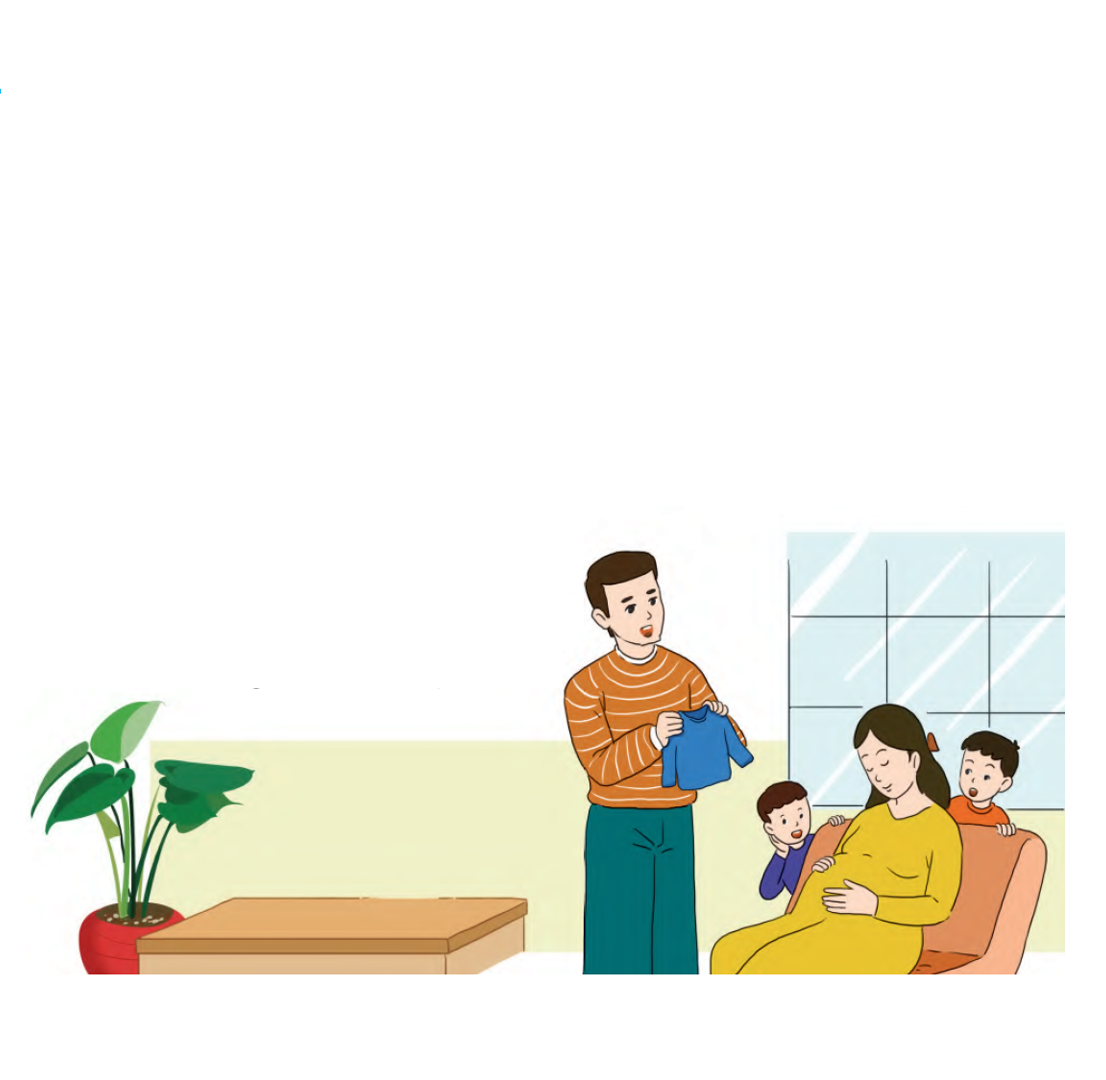 TIẾT 1
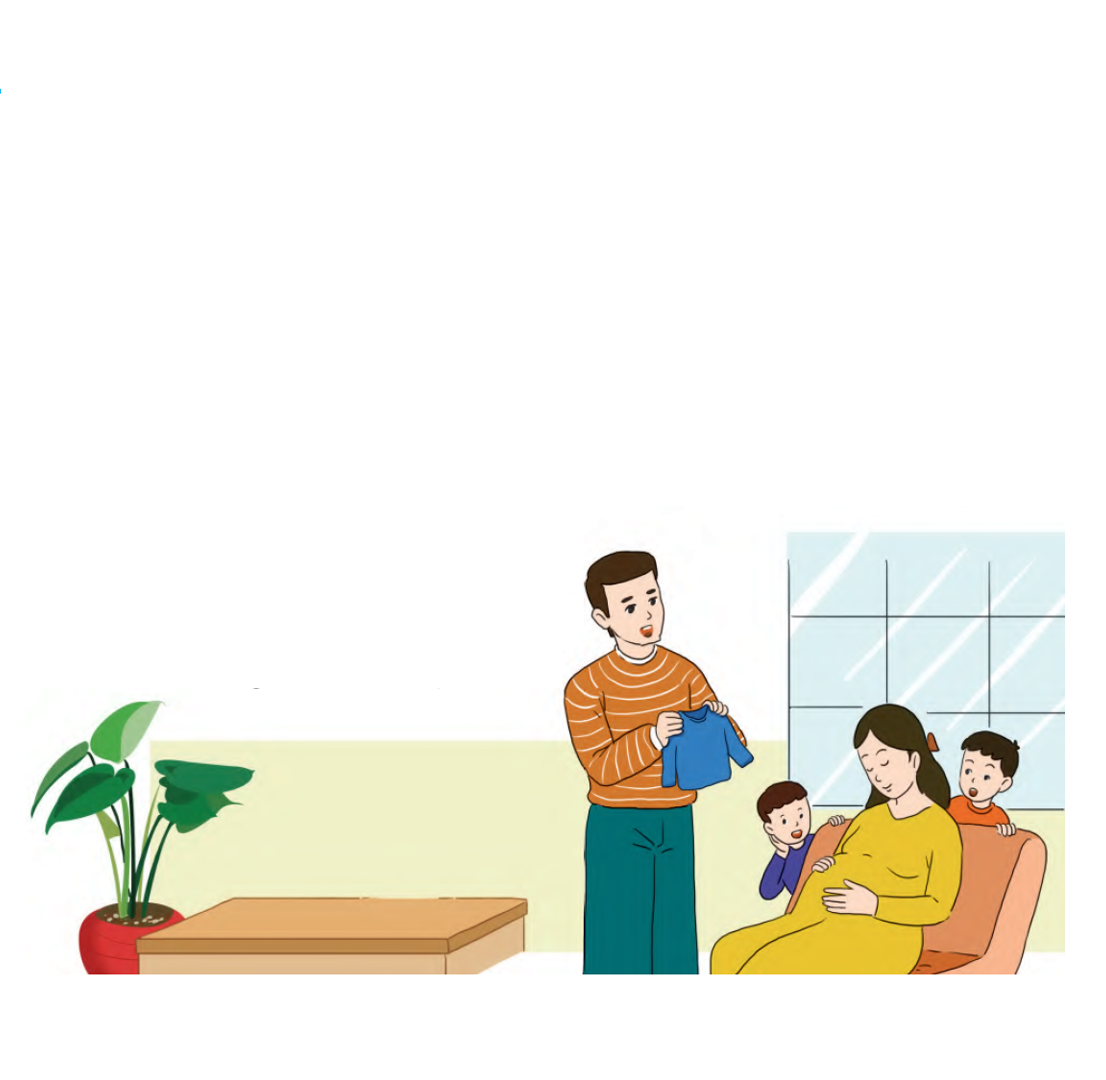 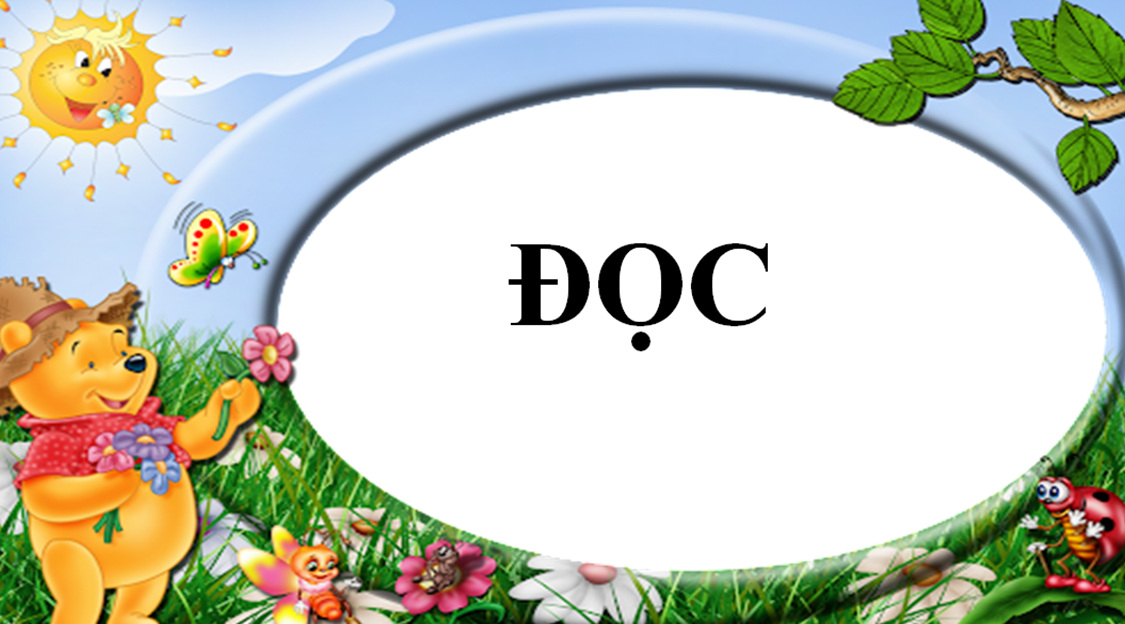 ĐỌC
Con chả biết được đâu
(Trích)
ĐỌC
ĐỌC NỐI TIẾP CÂU
Mẹ đan tấm áo nhỏBây giờ đang mùa xuânMẹ thêu vào chiếc khănCái hoa và cái lá.

Mẹ đi trên hè phốNghe tiếng con đạp thầmMẹ nghĩ đến bàn chânVà con đường tít tắp.

Thường trong nhiều câu chuyệnBố vẫn nhắc về conBố mới mua chiếc chănDành riêng cho con đắp.
Áo con bố đã giặtThơ con bố viết rồiCác anh con hỏi hoài:- Bao giờ sinh em bé?

Cả nhà mong con thếCon chả biết được đâu...
Xuân Quỳnh
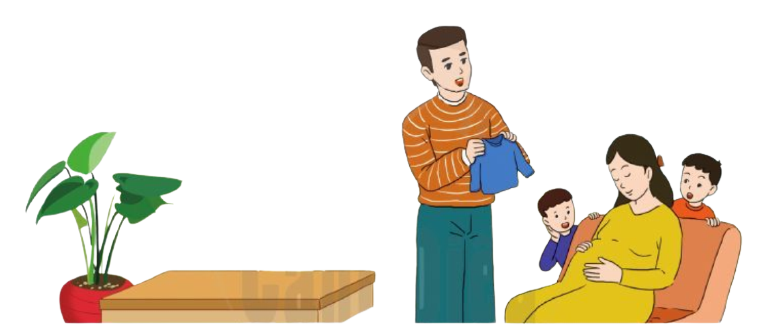 LUYỆN ĐỌC
Tít tắp, chiếc chăn, hỏi hoài.
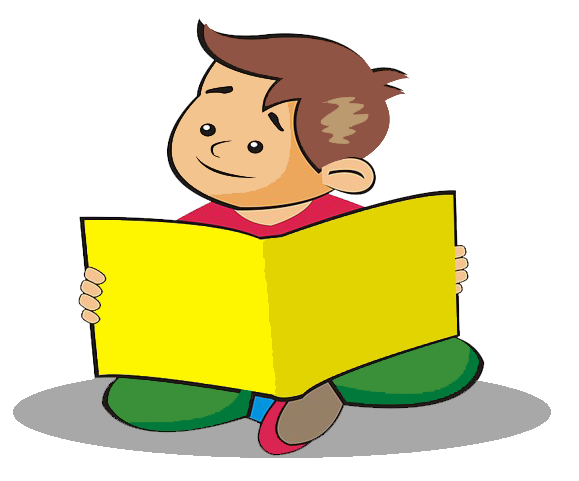 Con chả biết được đâu
(Trích)
ĐỌC ĐOẠN
Áo con bố đã giặtThơ con bố viết rồiCác anh con hỏi hoài:- Bao giờ sinh em bé?

Cả nhà mong con thếCon chả biết được đâu...
Xuân Quỳnh
Mẹ đan tấm áo nhỏBây giờ đang mùa xuânMẹ thêu vào chiếc khănCái hoa và cái lá.

Mẹ đi trên hè phốNghe tiếng con đạp thầmMẹ nghĩ đến bàn chânVà con đường tít tắp.

Thường trong nhiều câu chuyệnBố vẫn nhắc về conBố mới mua chiếc chănDành riêng cho con đắp.
1
4
2
5
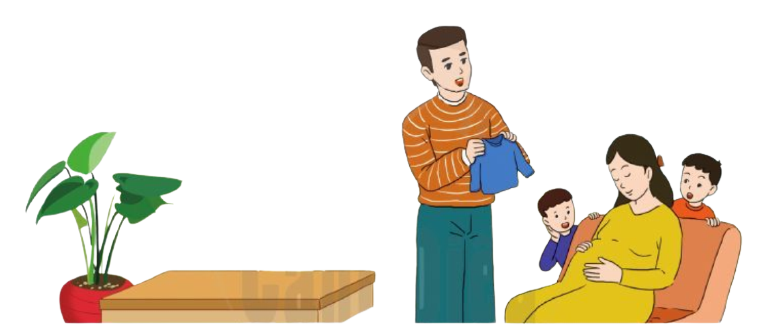 3
Bài thơ chia làm 5 đoạn.
Bài thơ chia làm mấy đoạn
LUYỆN ĐỌC CÂU
Mẹ đan/tấm áo nhỏBây giờ/đang mùa xuânMẹ thêu vào chiếc khăn/Cái hoa và cái lá.//
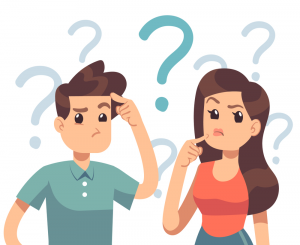 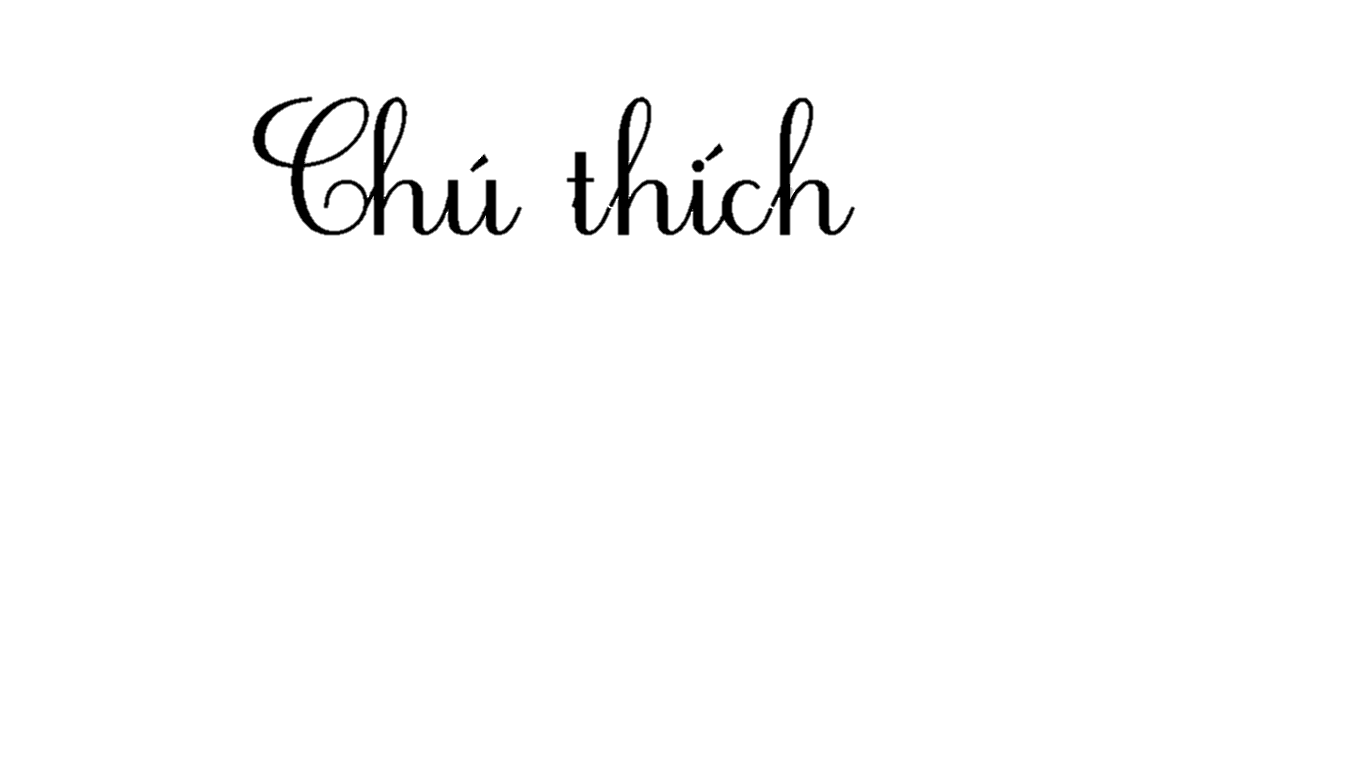 Chả: chẳng, không
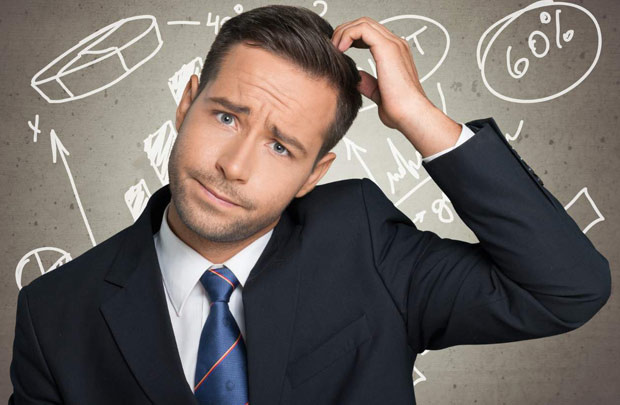 Hỏi hoài: hỏi mãi
ĐỌC NHÓM ĐÔI
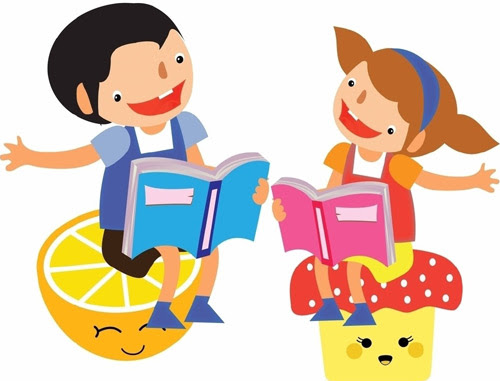 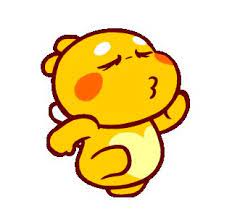 THI ĐỌC
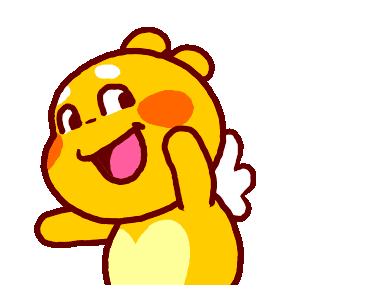 Con chả biết được đâu
(Trích)
ĐỌC TOÀN BÀI
Mẹ đan tấm áo nhỏBây giờ đang mùa xuânMẹ thêu vào chiếc khănCái hoa và cái lá.

Mẹ đi trên hè phốNghe tiếng con đạp thầmMẹ nghĩ đến bàn chânVà con đường tít tắp.

Thường trong nhiều câu chuyệnBố vẫn nhắc về conBố mới mua chiếc chănDành riêng cho con đắp.
Áo con bố đã giặtThơ con bố viết rồiCác anh con hỏi hoài:- Bao giờ sinh em bé?

Cả nhà mong con thếCon chả biết được đâu...
Xuân Quỳnh
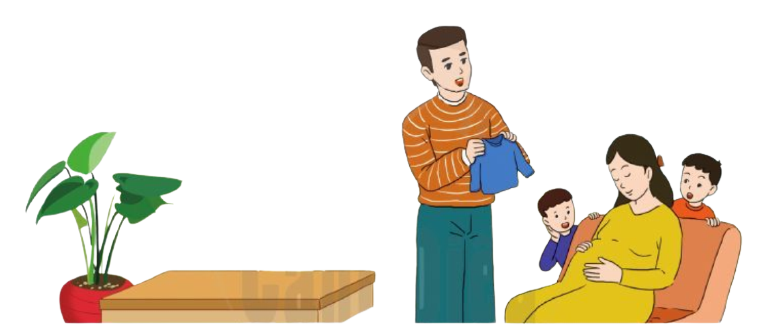 Con chả biết được đâu
(Trích)
ĐỌC ĐỒNG THANH
Mẹ đan tấm áo nhỏBây giờ đang mùa xuânMẹ thêu vào chiếc khănCái hoa và cái lá.

Mẹ đi trên hè phốNghe tiếng con đạp thầmMẹ nghĩ đến bàn chânVà con đường tít tắp.

Thường trong nhiều câu chuyệnBố vẫn nhắc về conBố mới mua chiếc chănDành riêng cho con đắp.
Áo con bố đã giặtThơ con bố viết rồiCác anh con hỏi hoài:- Bao giờ sinh em bé?

Cả nhà mong con thếCon chả biết được đâu...
Xuân Quỳnh
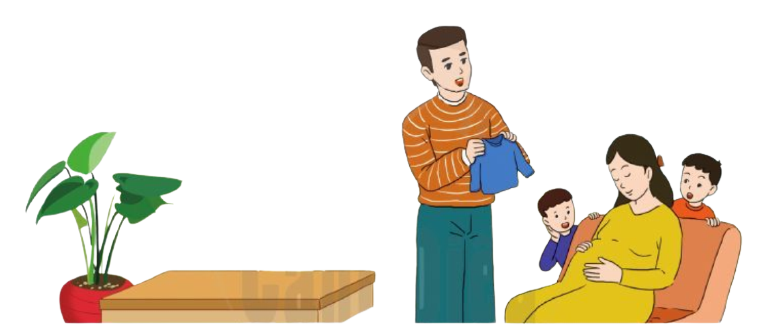 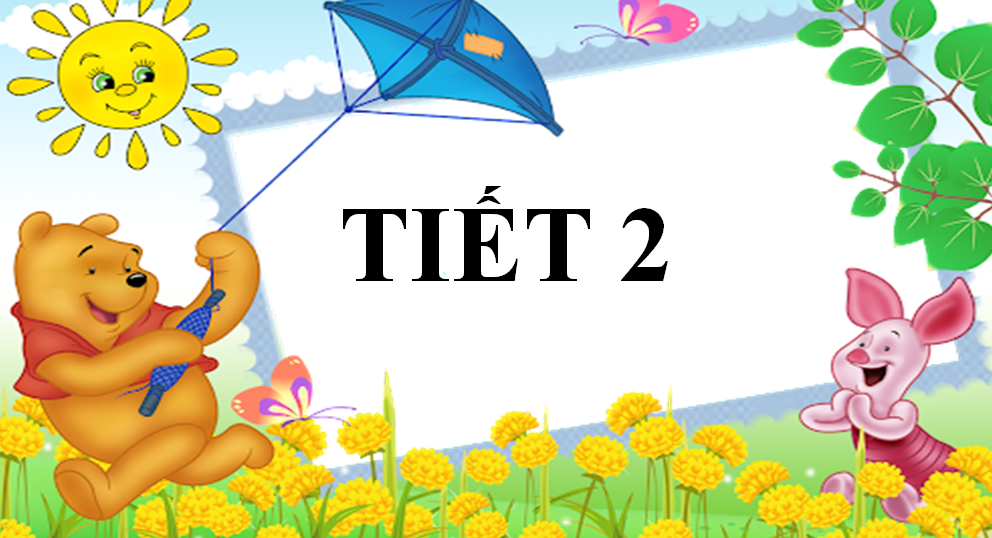 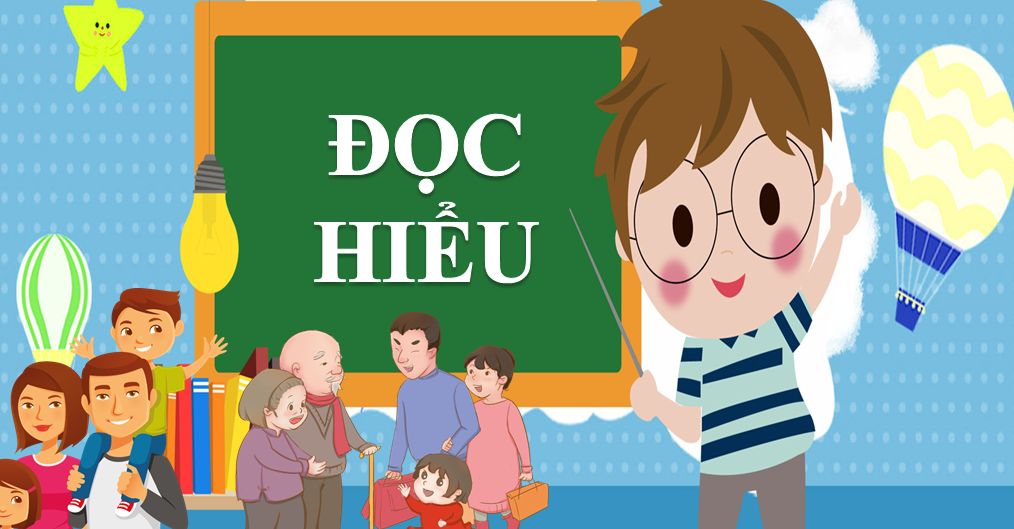 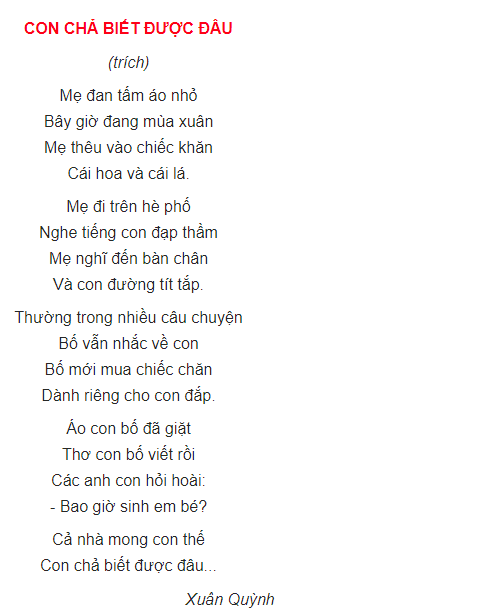 1. Bài thơ là lời của ai nói với ai?
- Bài thơ là lời của mẹ nói với con sắp chào đời.
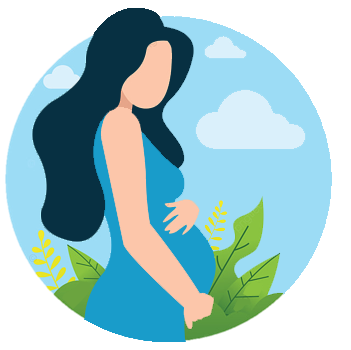 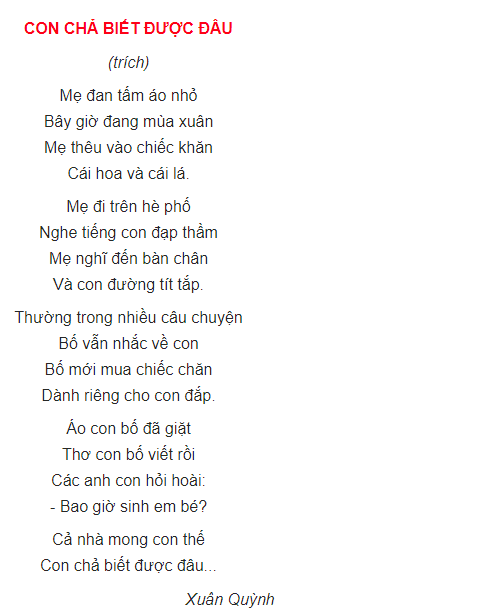 2. Để đón đứa con ra đời, mẹ và bố đã chuẩn bị những gì?
Để đón con ra đời:
- Mẹ đã  đan sẵn tấm áo nhỏ, mẹ làm một chiếc khăn, thêu vào chiếc khăn hoa và lá.
- Bố mua chiếc chăn dành riêng cho con đắp.
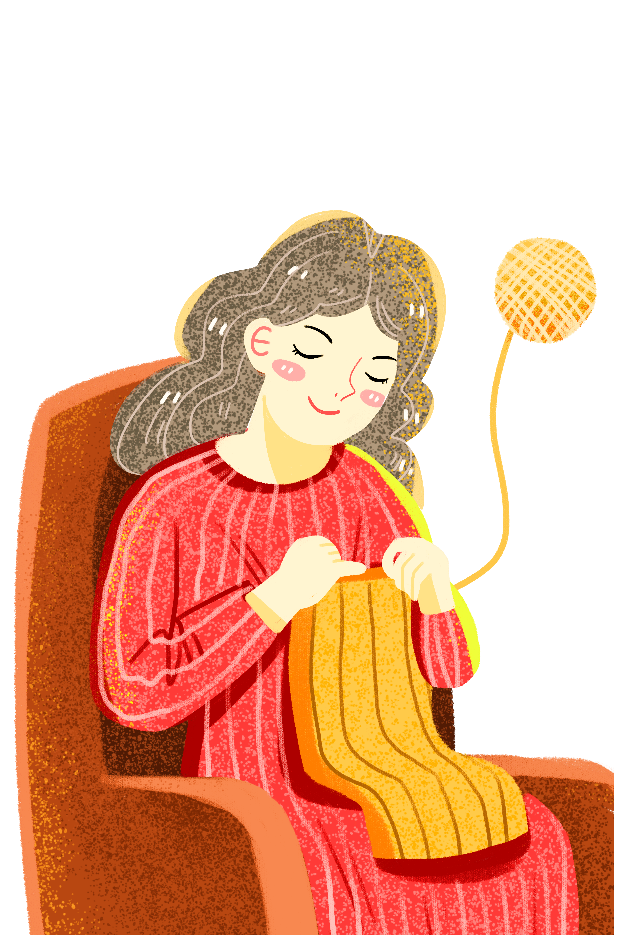 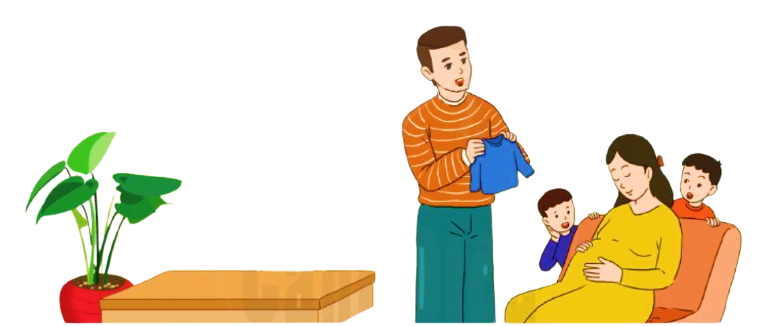 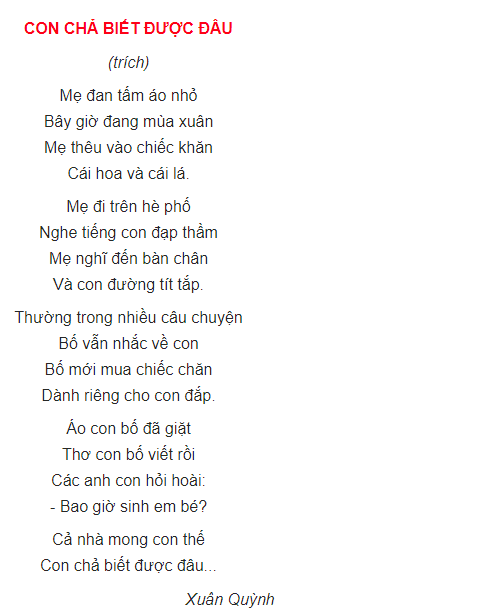 3. Các anh quan tâm đến em bé sắp sinh như thế nào?
- Các anh cứ hỏi hoài: “Bao giờ sinh em bé”?
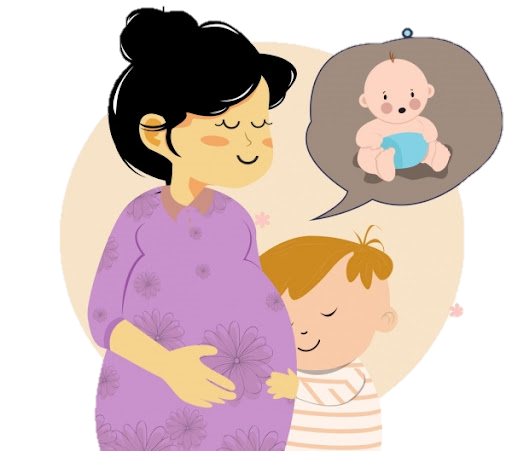 4. Em hiểu “con đường tít tắp” trong khổ thơ 2 là gì? Chọn ý đúng:
a. Đường giao thông.
b.Tương lai của con.
c.Hè phố.
b
Nội dung: Bài thơ nói về tình yêu thương sâu nặng của cha mẹ, của người thân trong gia đình đối với con cái.
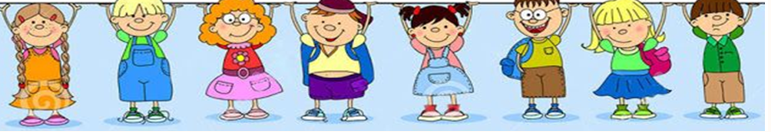 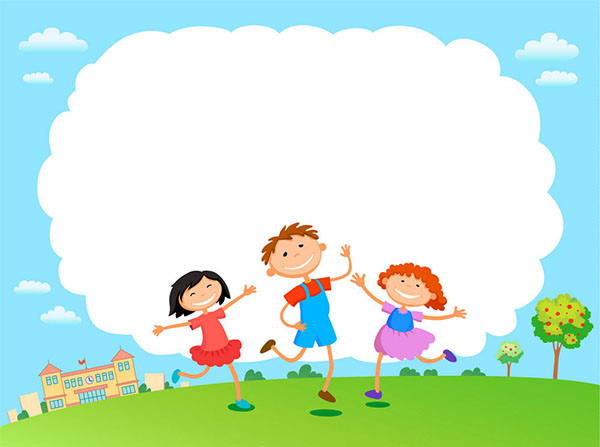 LUYỆN TẬP
1. Ghép các tiếng thương, yêu, quý, mến, kính với nhau để được ít nhất 5 từ (mỗi từ gồm 2 tiếng).
thương
yêu
quý
mến
kính
M
yêu thương
Thương yêu, thương mến, thương quý, yêu thương, yêu quý, yêu mến, quý mến, mến thương, mến yêu, kính yêu, kính quý, kính mến.
2. Đặt câu với một từ mà em vừa tìm được ở bài tập 1.
Thương yêu, thương mến, thương quý, yêu thương, yêu quý, yêu mến, quý mến, mến thương, mến yêu, kính yêu, kính quý, kính mến.
M: 
- Mọi người trong gia đình em đều yêu thương nhau.
- Em rất quý mến thầy cô.
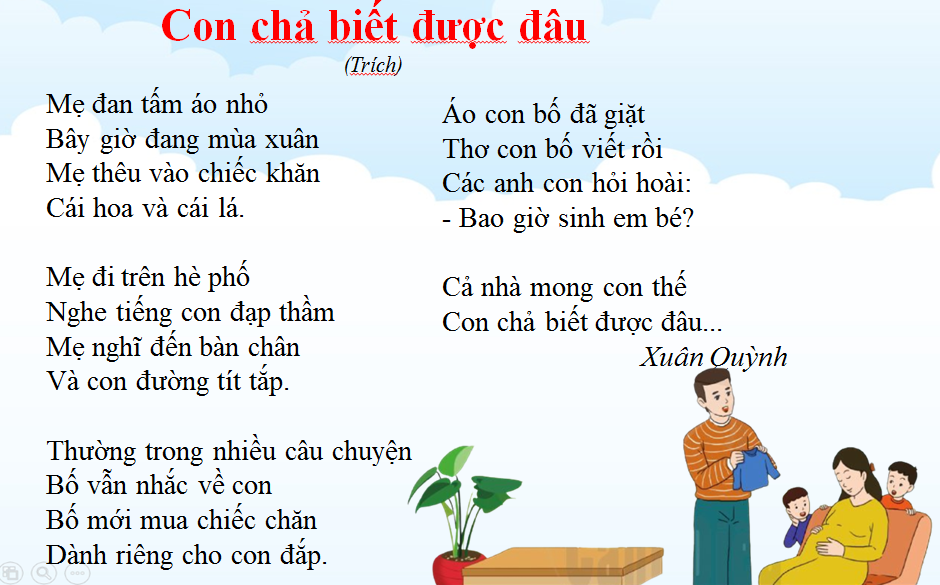 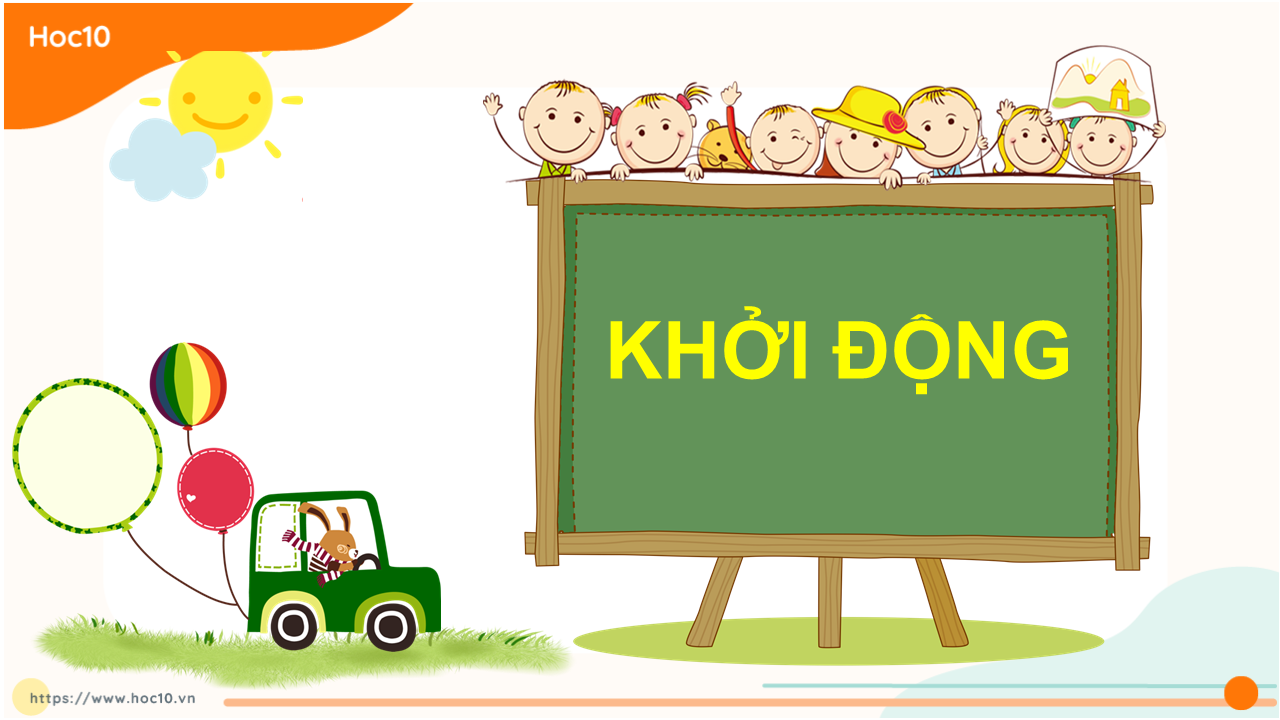 CỦNG CỐ
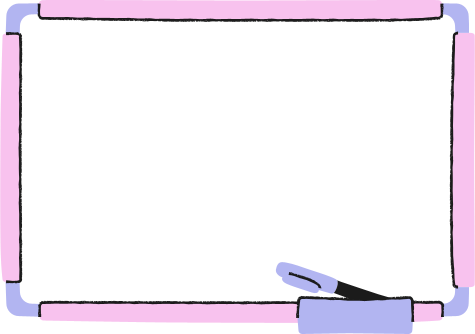 DẶN DÒ
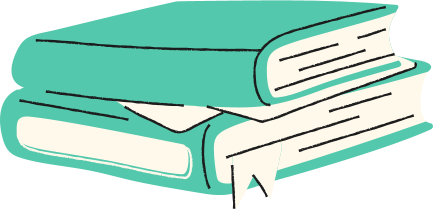